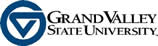 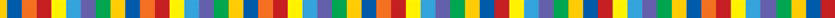 Curricular Practical Training
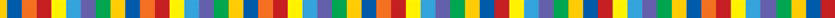 A Guide Through the Process
Curricular Practical Training
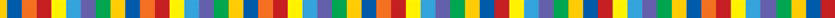 Curricular Practice Training (CPT) is the temporary employment authorization that is directly related to the F-1 student’s academic program
Can be completed through part-time (20 or less hours/week) or full-time (between 21 and 40 hours/week)
Volunteering does not require CPT authorization
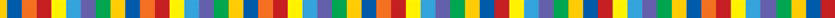 Eligibility
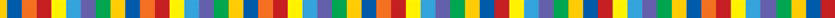 Student must be a full-time student and have completed one full-academic year
This experience must be a graduation requirement or an integral part of the F-1 student’s education 
If not required through a program, it must be completed for credit
CPT is unlimited; however, 365 day of full-time CPT makes F-1 student ineligible for OPT
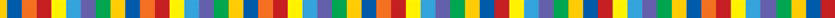 Application Process
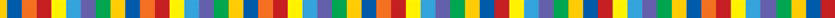 The Advisor Clearance Form be completed by student and his/her Academic Advisor
Submit a copy of the job offer from the company indicating start and end date, location of internship and number of hours
Request a new I‐20
Advisor Clearance Form and job offer letter need to be turned into Kate Stoetzner at the Padnos International Center (located in 130 Lake Ontario Hall)
Email stoetznk@gvsu.edu requesting CPT authorization once form and letter are turned in
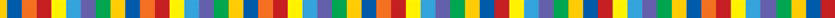